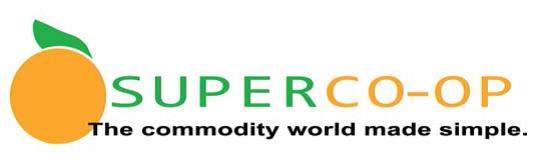 SY2019-20 USDA Foods Entitlement Survey Webinar
Welcome!
“Listen only” mode
Webinar posted on Super Co-Op website today or tomorrow
Call Cynthia Barcelo with questions
CynthiaBarcelo@Super-Coop.org(909) 843-9600 x770
USDA Foods
Catalog
USDA FDP
Co-Op
Pre-Planner
California FDP
Due February 28
Member District
Survey
Co-Op Administration
Request Process
Due @ 5PM February 22
Co-Op Members
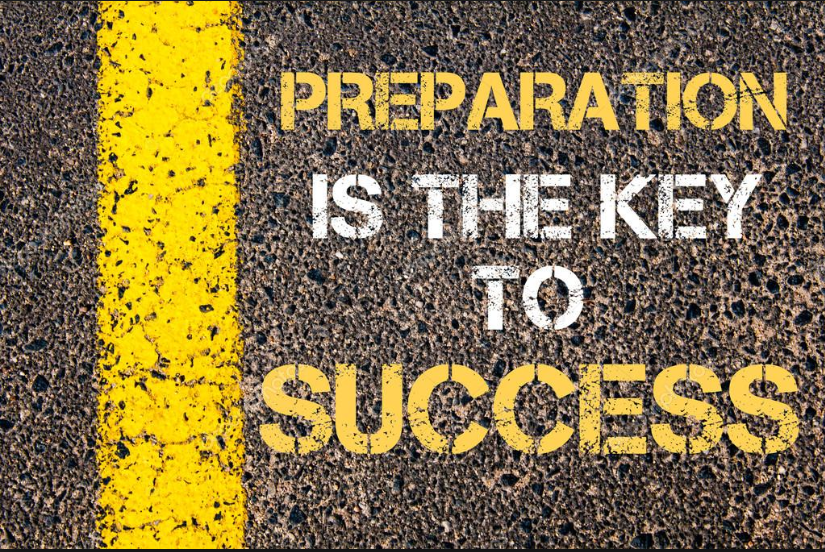 Menu Analysis
Your menu is the basis for all diversion decisions
Maximize use of USDA Foods of most value to your district
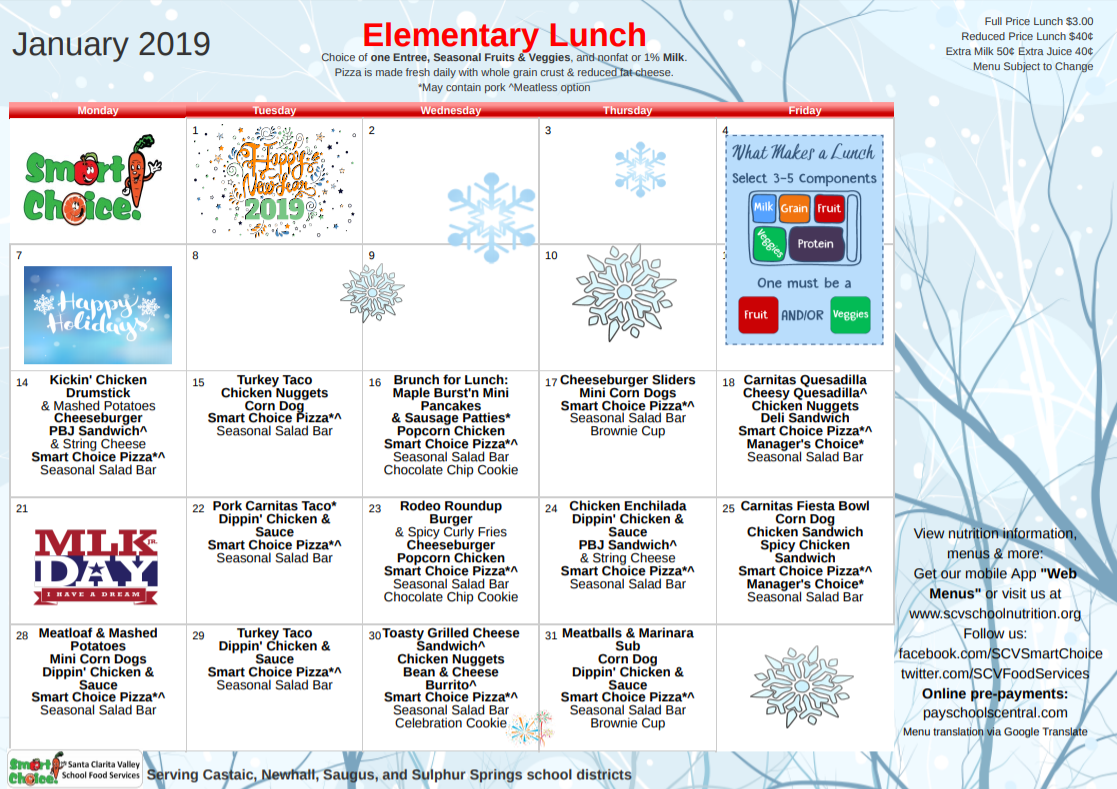 Launch   www.Super-Coop.org
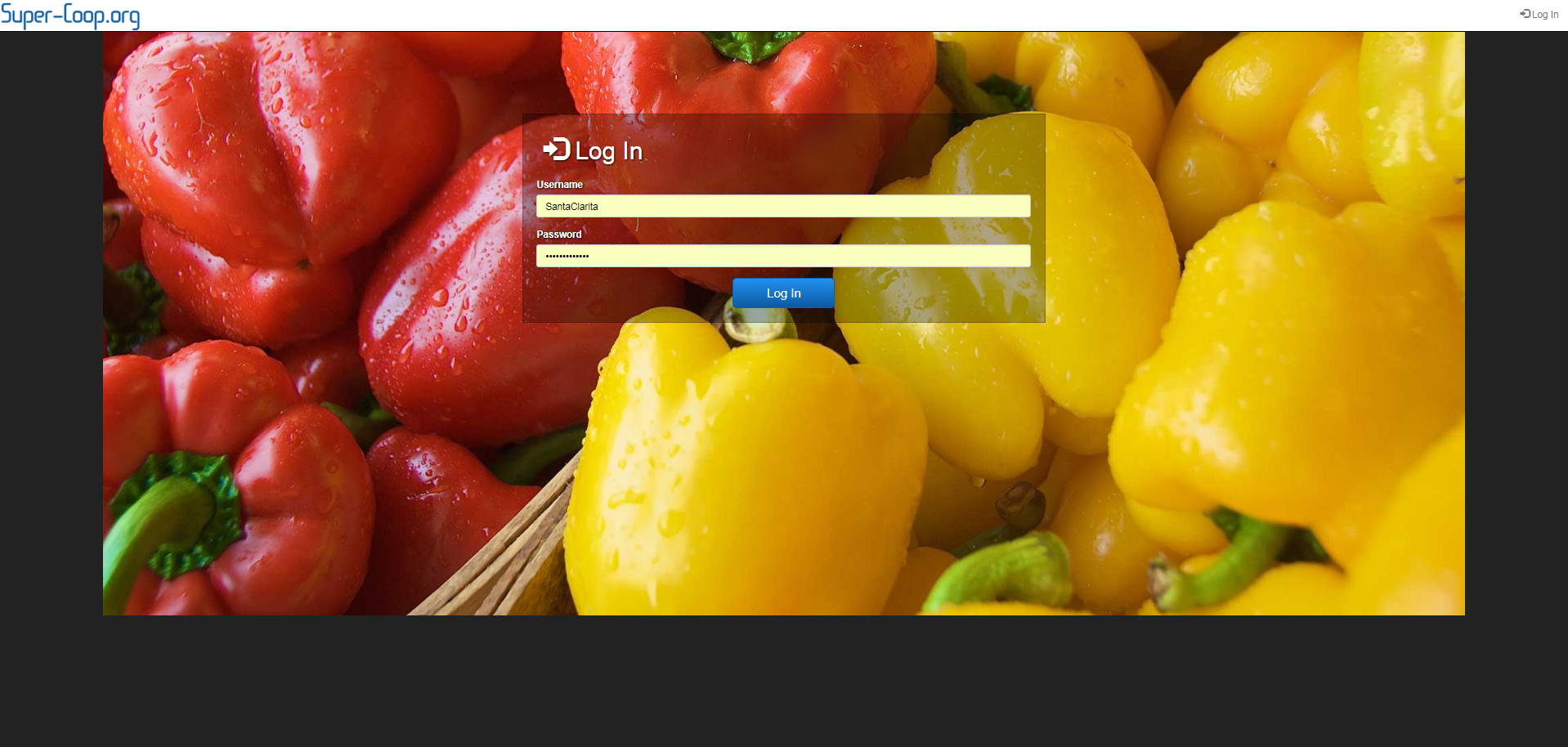 Log In to your Dashboard
Click “Begin Entitlement Survey”
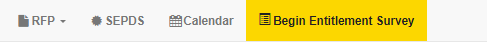 Seven Easy Steps
Step 1 - Introduction
Save your work after each step
Return to finish any time
Deadline – Friday, February 22, 2019
Important: If the survey has not been submitted by the deadline, the quantity amounts inputted will automatically be submitted.
Step 2 – Assign Entitlement
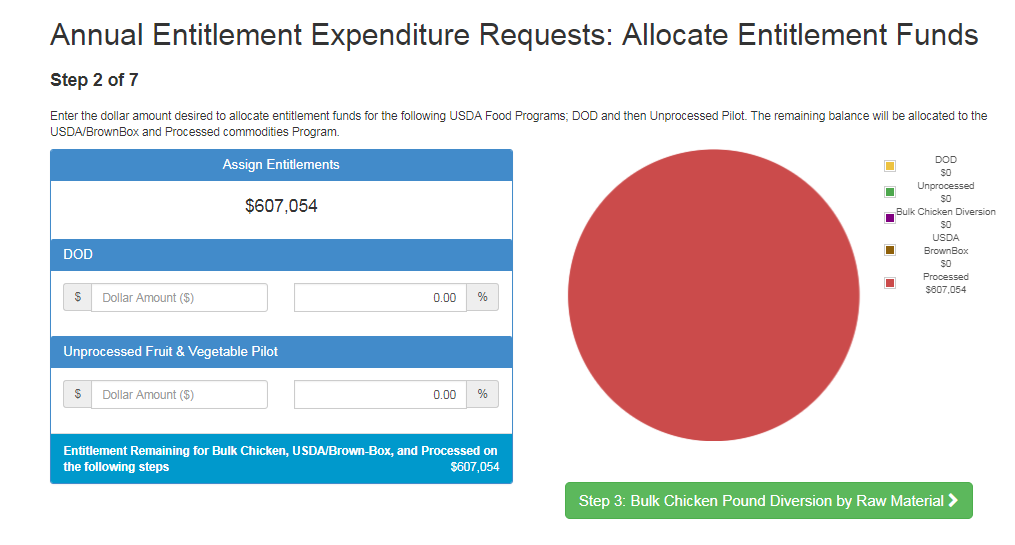 Step 2 – Assign Entitlement
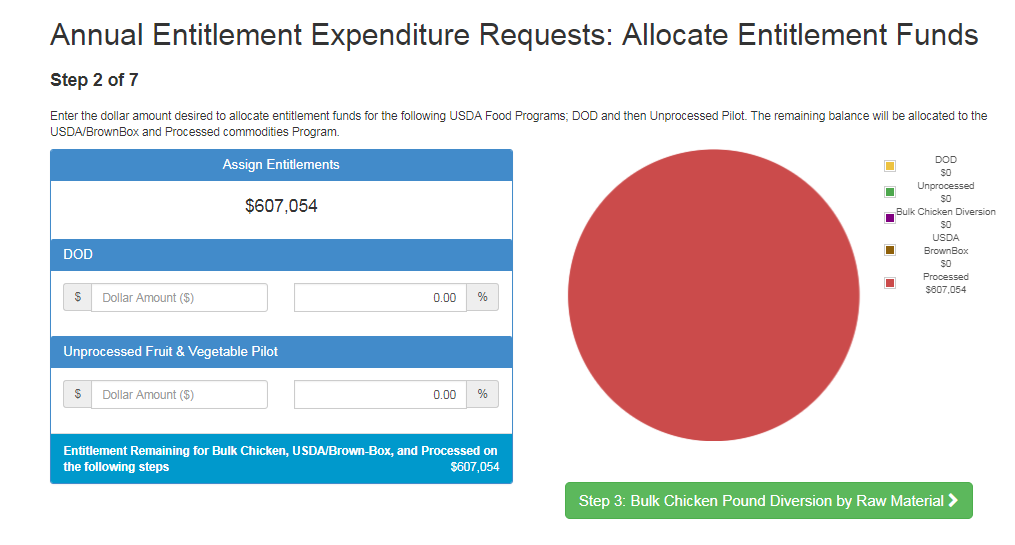 Step 2 – Assign Entitlement
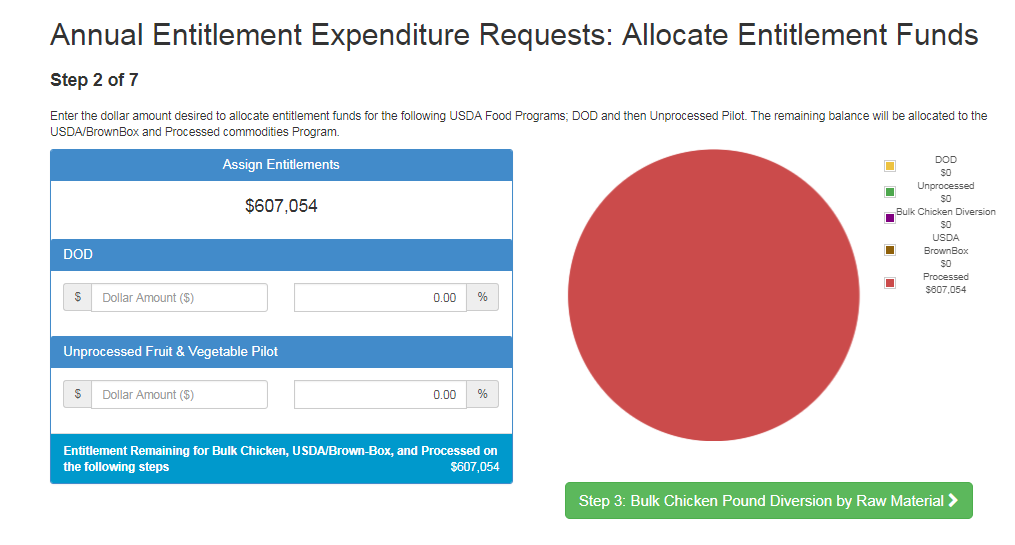 Unprocessed Fruit and Vegetable Pilot
Step 2 – Assign Entitlement
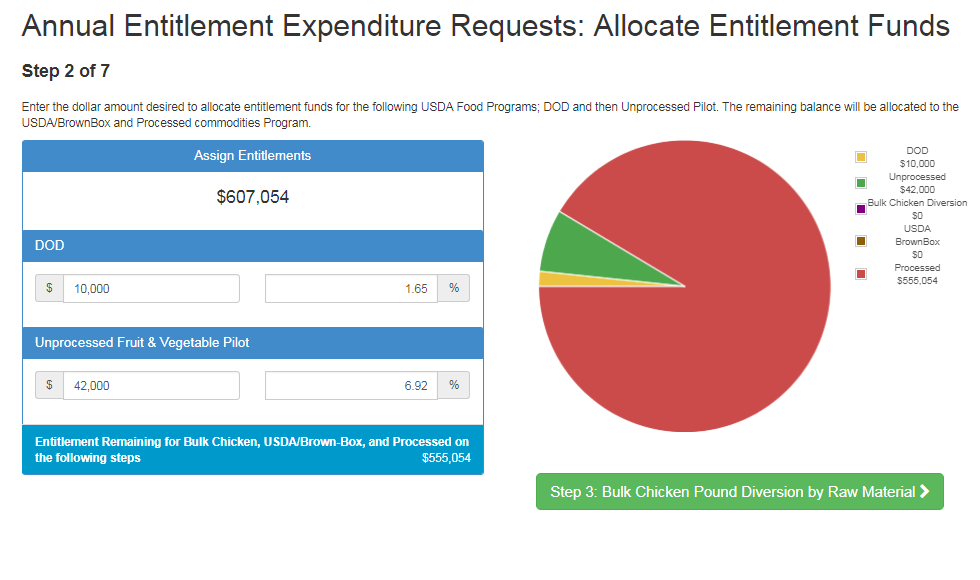 Step 2 – Assign Entitlement
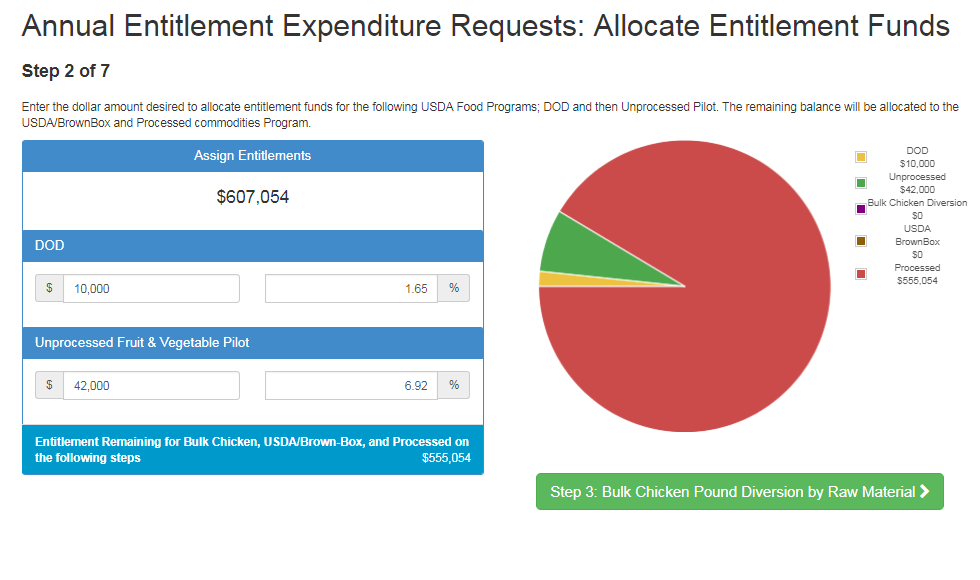 Step 3 – Chicken Diversion
Select chicken processor(s) of choice
No need to order chicken for bone-in parts
Order by pounds for all processors
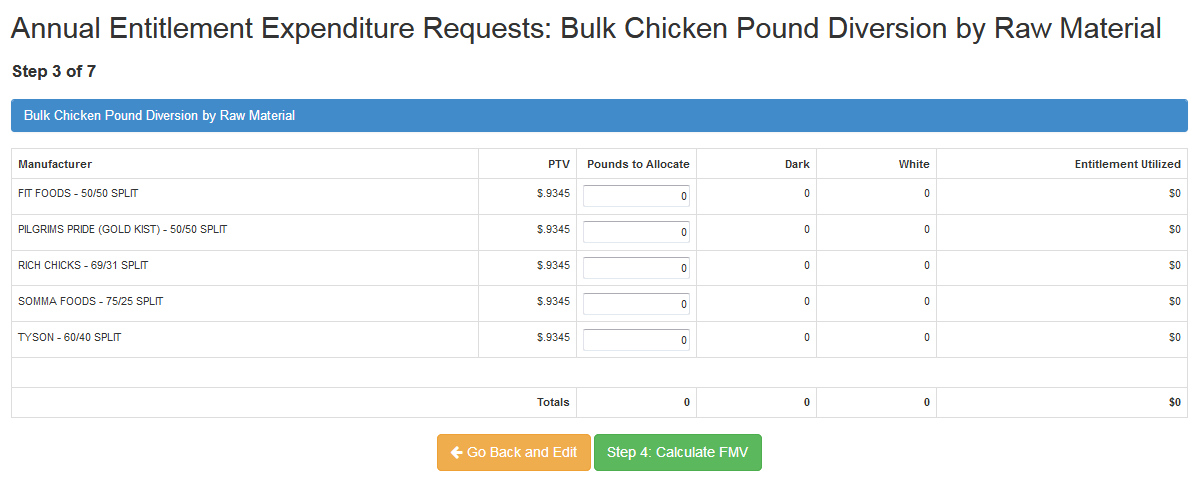 Step 3 – Chicken Diversion
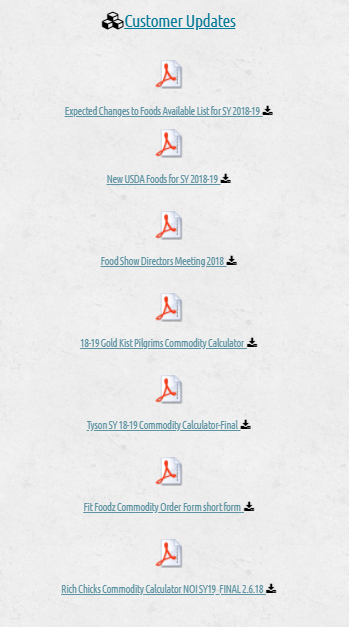 No carry-over from SY2018-19 
Calculators at www.Super-Coop.org  home page
Maximize use of USDA Foods of most value to your district
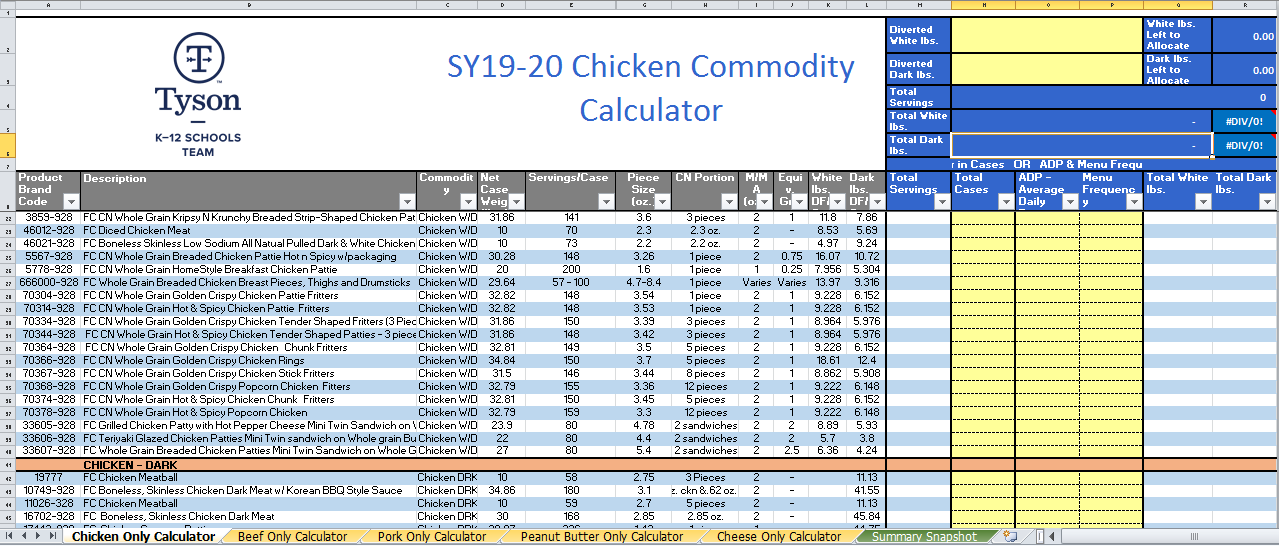 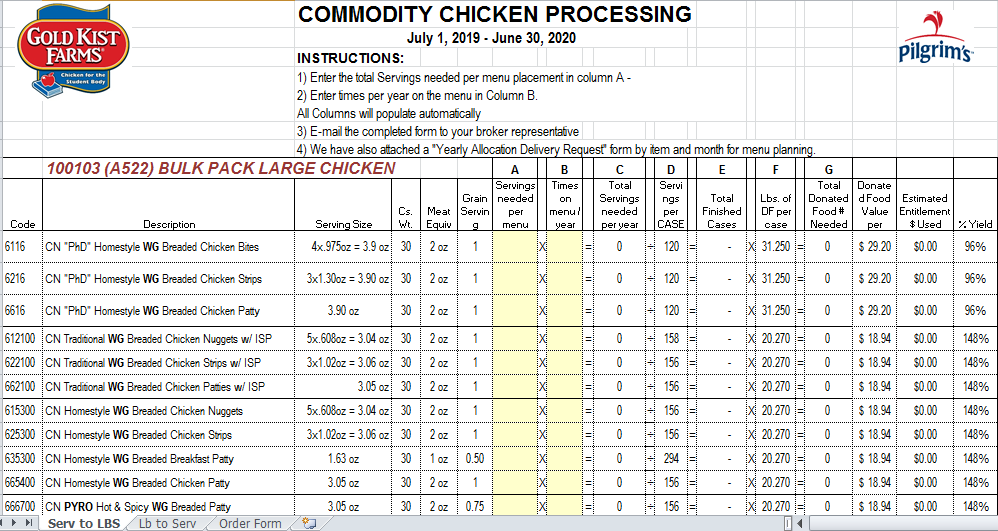 Step 3 – Chicken Diversion
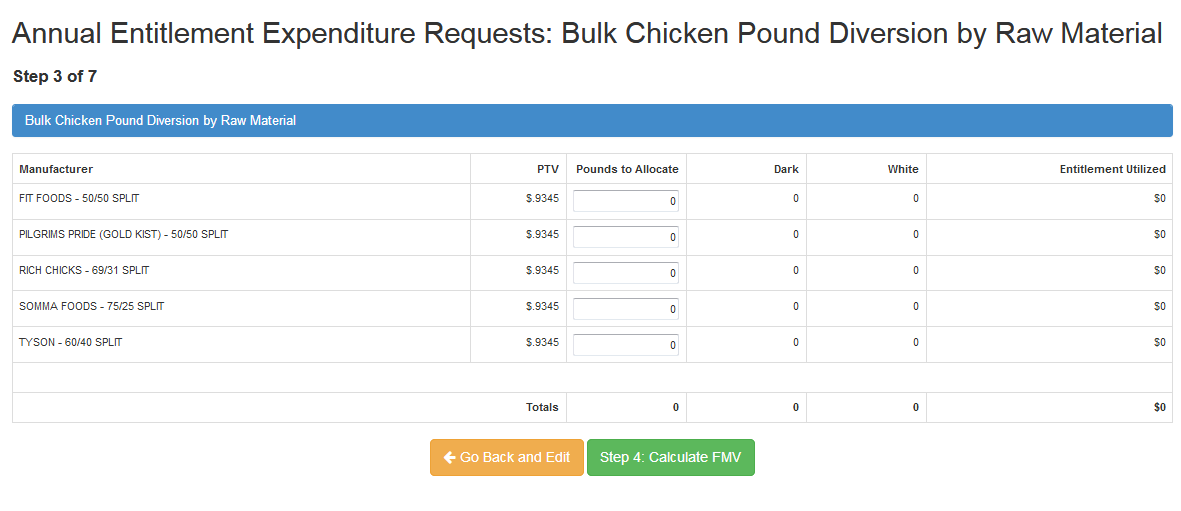 Step 4 – Select Brown Box Items
Some items have limited availability
USDA cancellations happen
New items for 2019-20
Step 4 – Select Brown Box Items
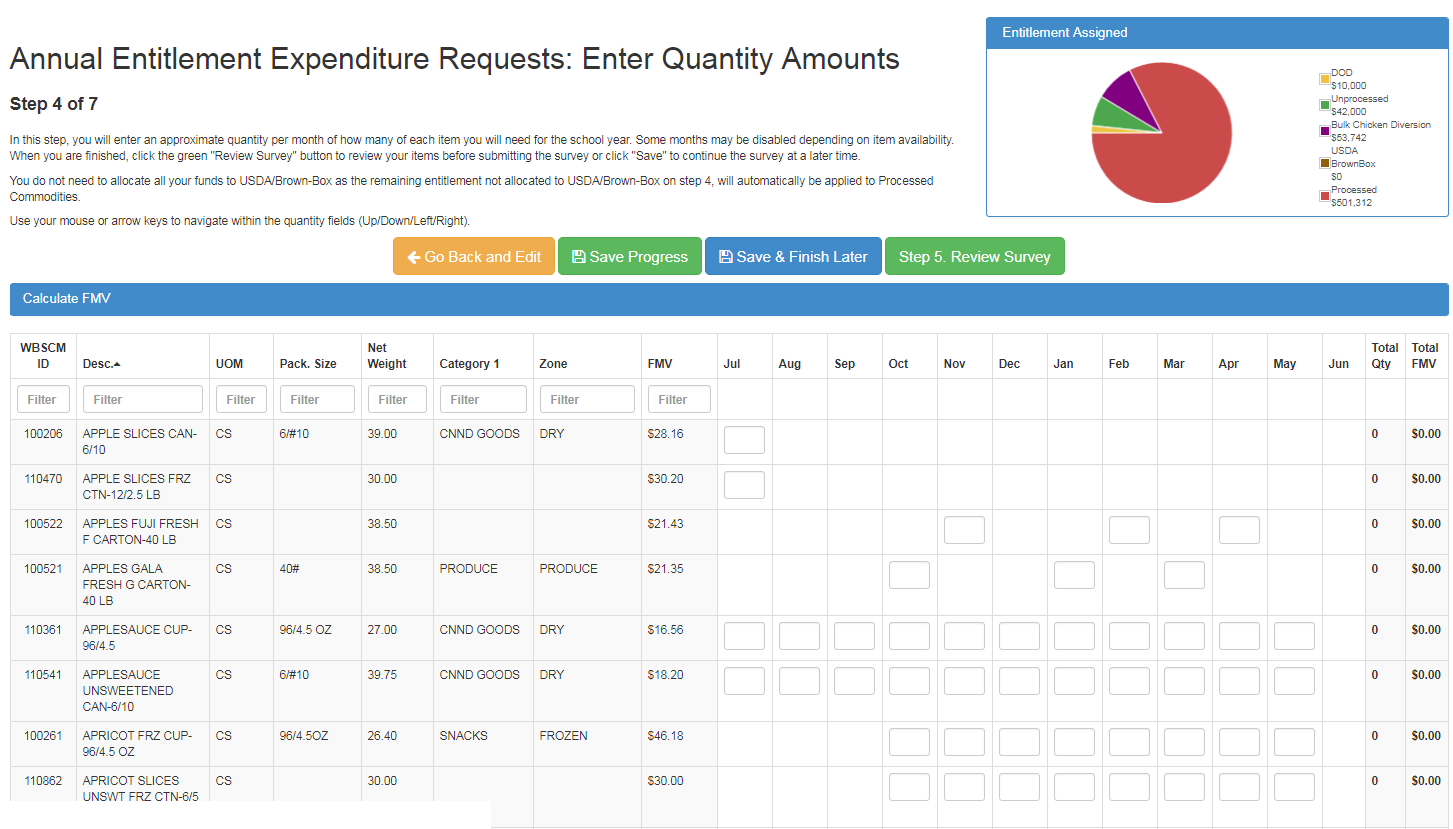 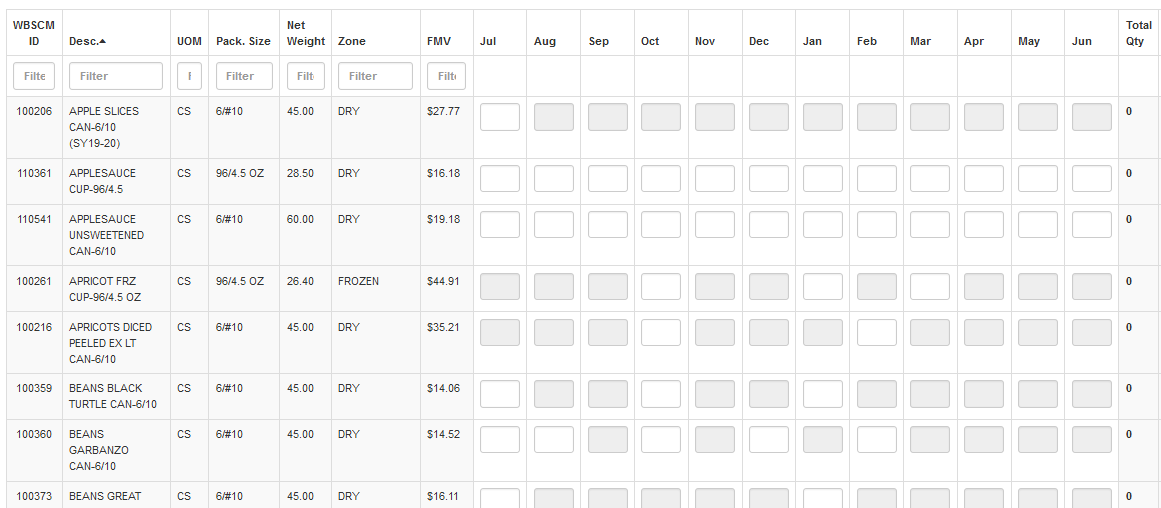 New Brown BoxItems for 2019-20
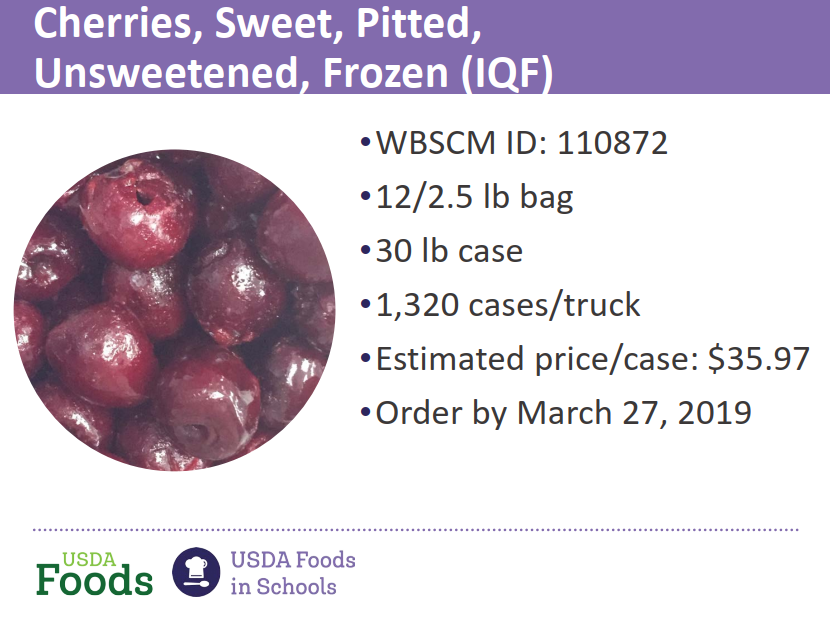 23
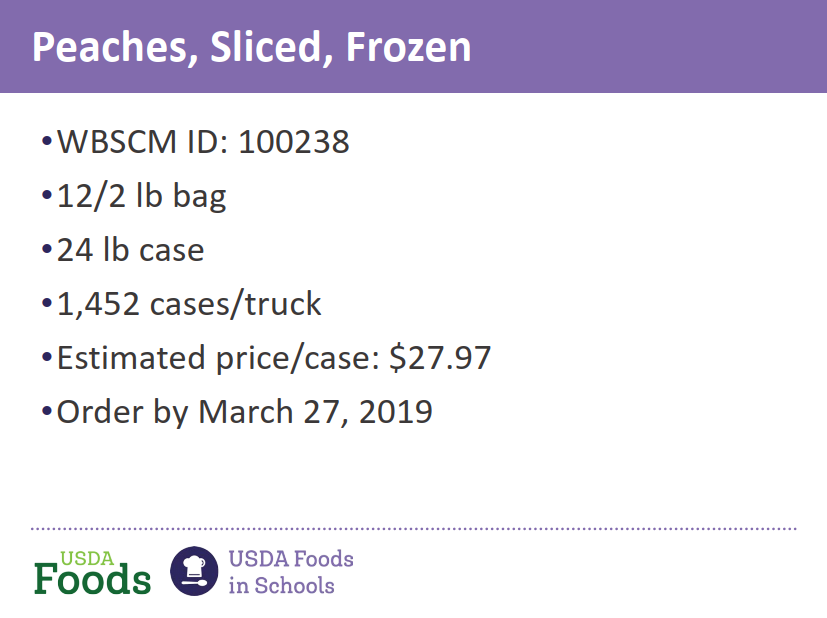 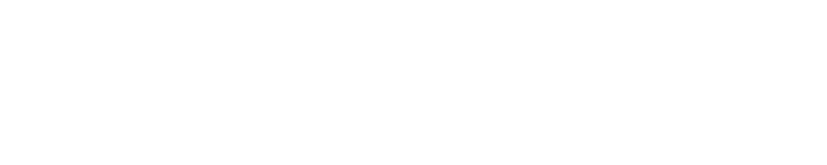 24
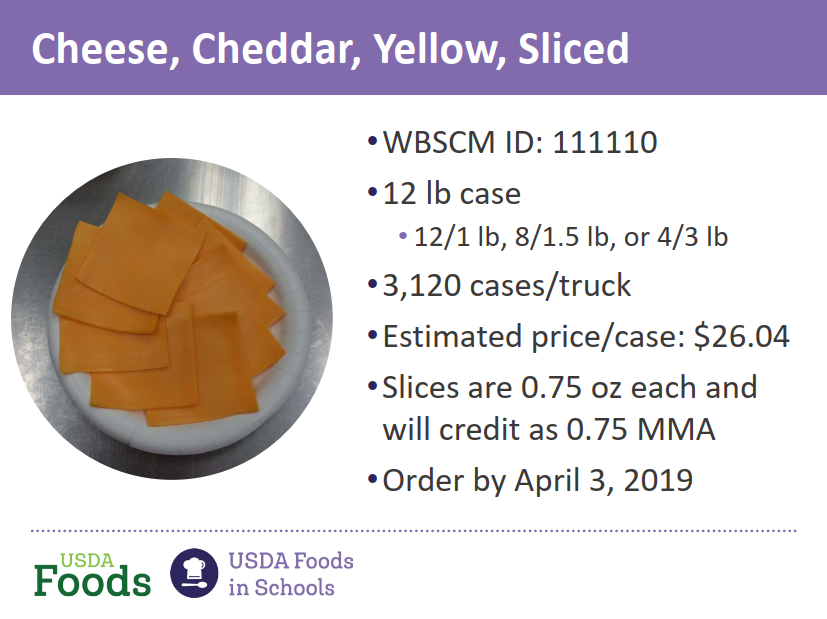 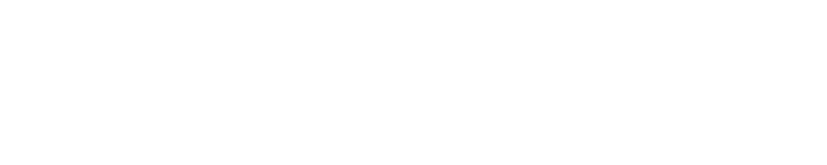 27
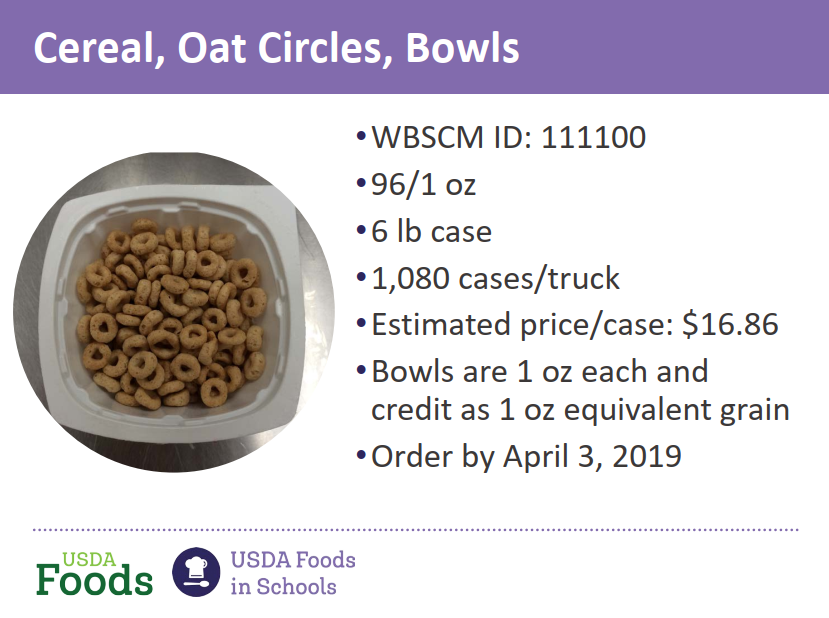 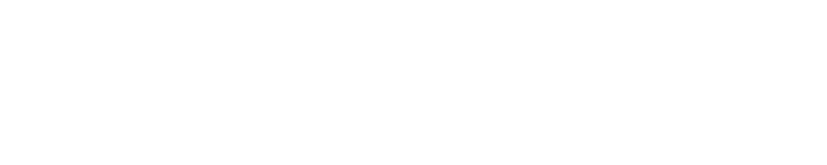 28
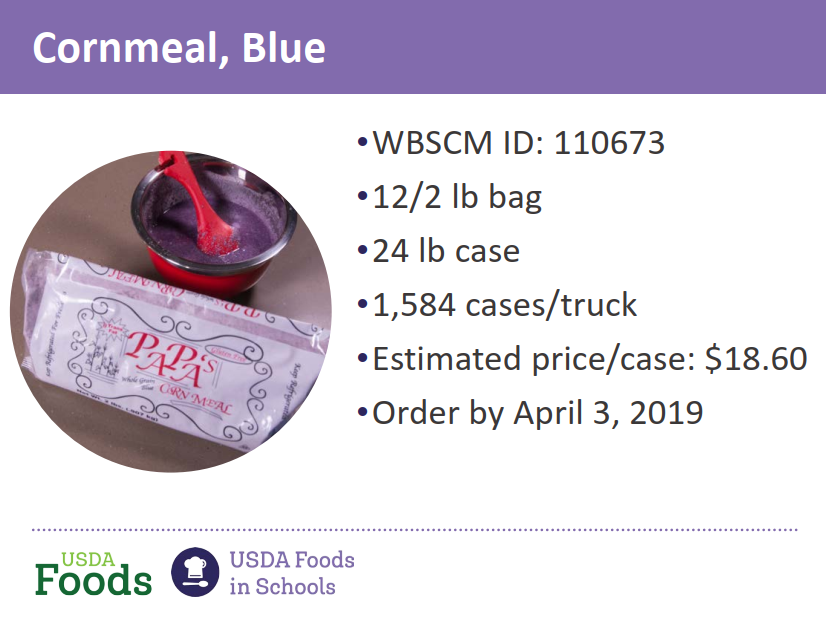 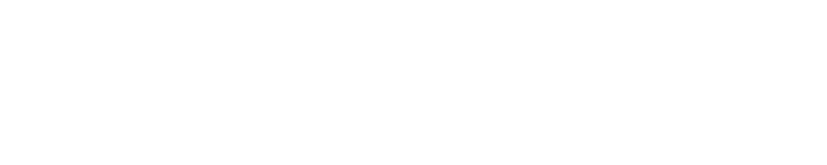 29
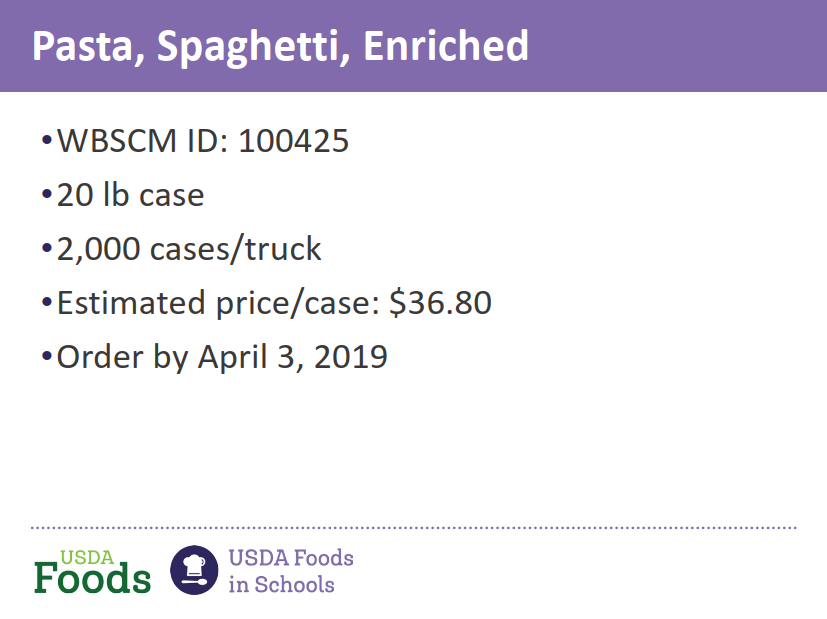 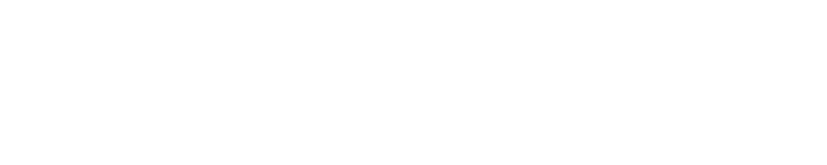 29
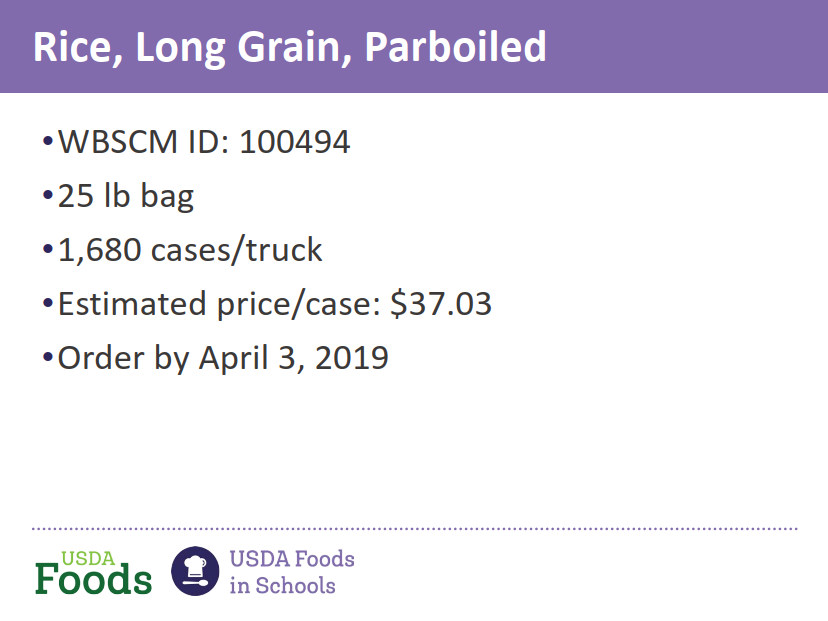 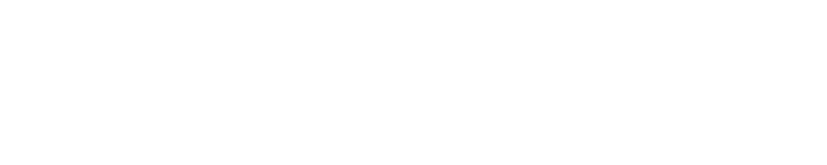 29
Step 4 – Select Brown Box Items
Step 4 – Select Brown Box Items
Step 4 – Select Brown Box Items
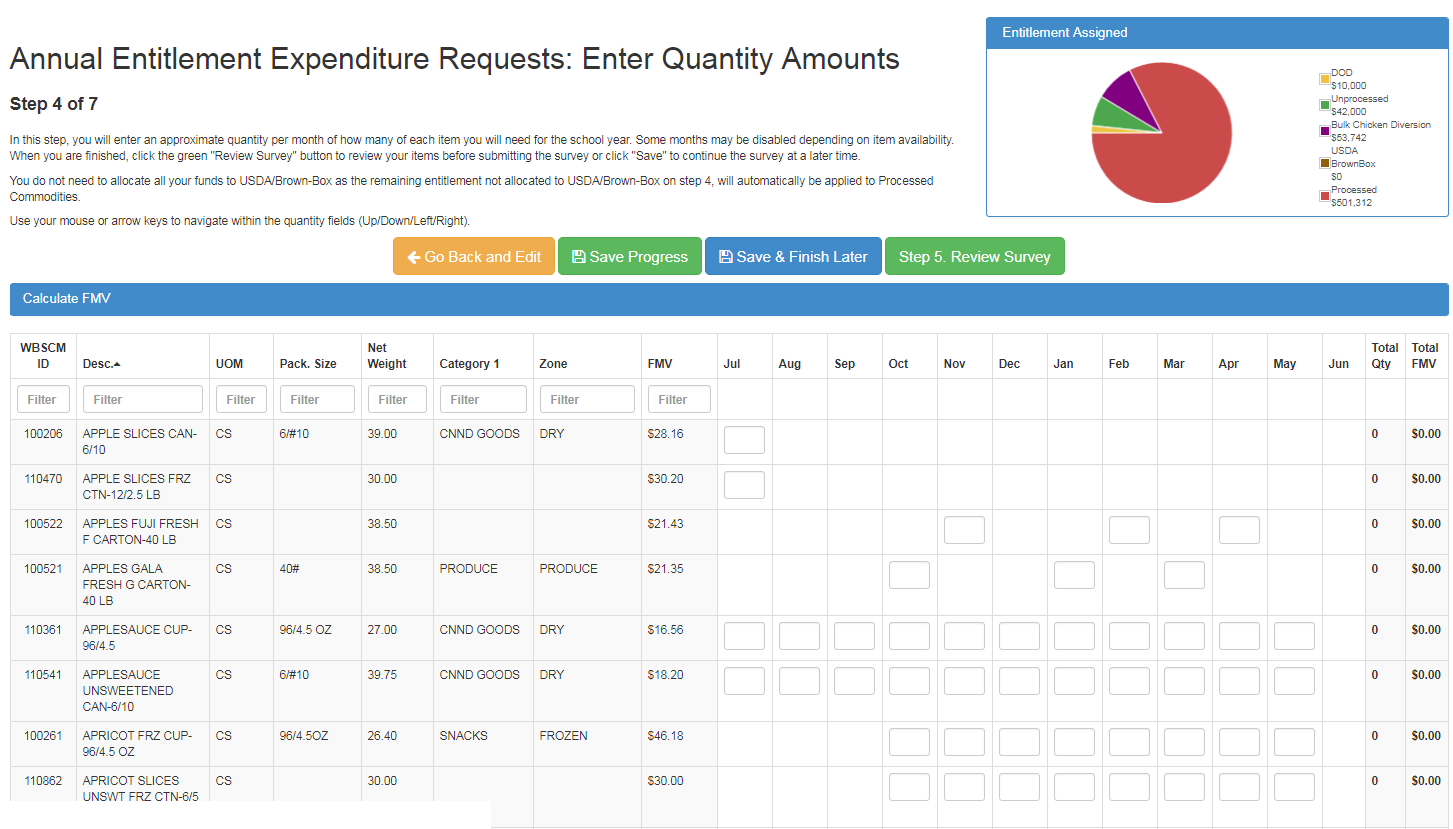 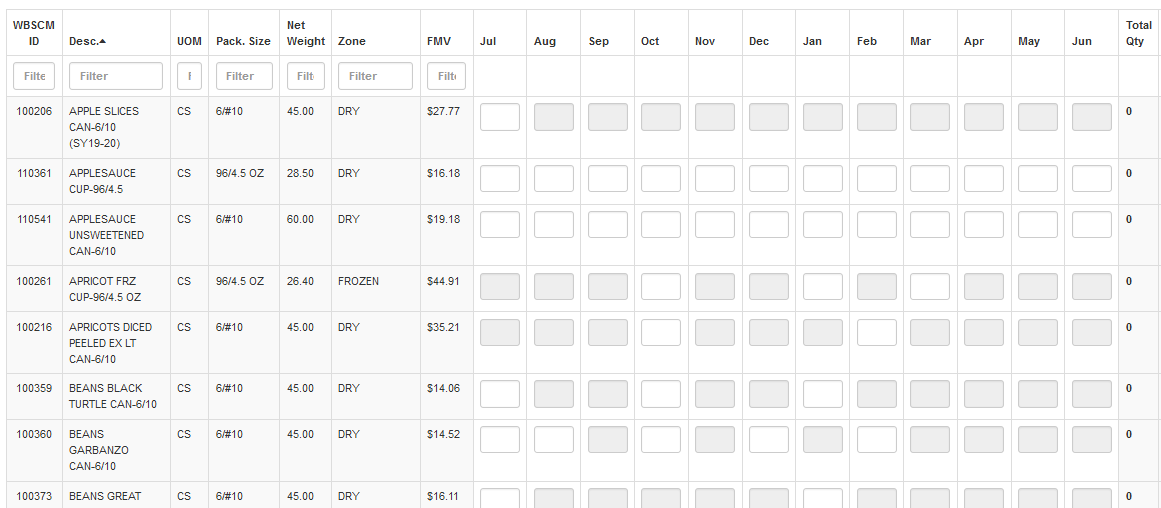 Step 4 – Select Brown Box Items
2 pages
Step 5 – Review Quantity Amounts
Step 6 – Processor Survey
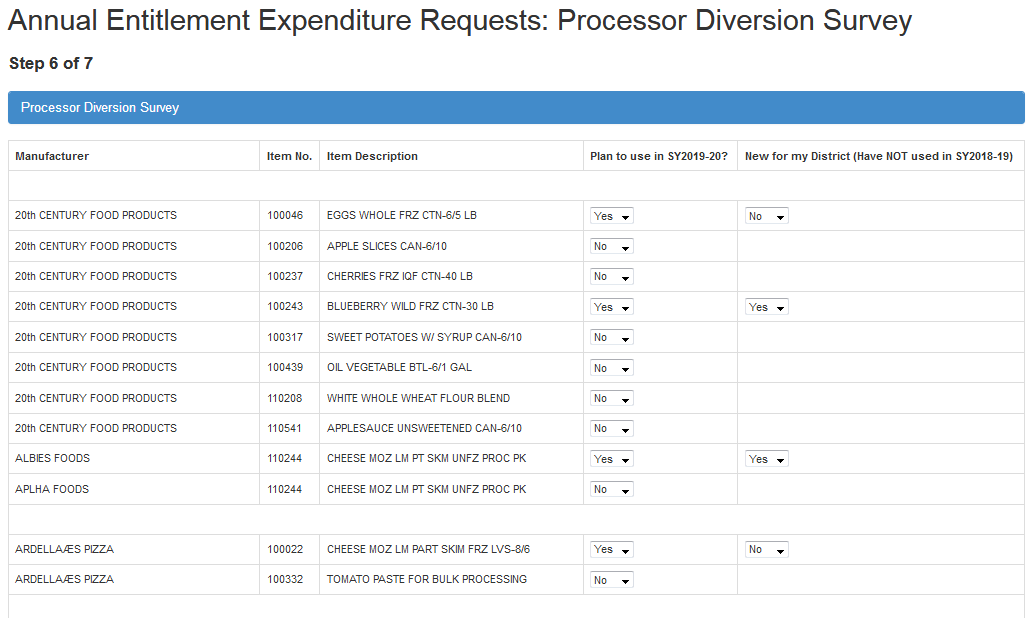 Step 6 – Processor Survey
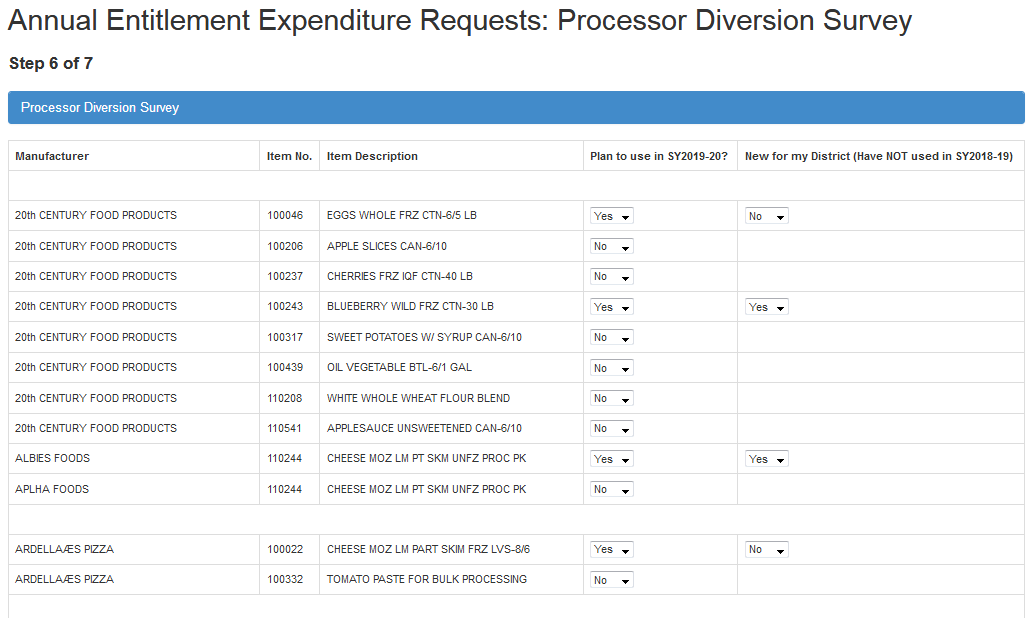 Step 6 – Processor Survey
One company => many names
ADVANCE PIERRE (TYSON FOODS)
CARGILL KITCHEN SOLUTIONS (Sunny Fresh)
CONAGRA FOODS (GILARDI FOODS)
ES FOODS (formerly East Side Entrees)
FOSTER FARMS (FERNANDOS)
GARDEN BANNER (PREMIER FOOD AND OILS)
Step 6 – Processor Survey
One company => many names
M.C.I. FOODS, INC. (LOS CABOS)
MICHAEL B'S (BEST EXPRESS FOODS)
PIAZZA (S.A. PIAZZA & ASSOC.) - WILD MIKES
PILGRIMS PRIDE (Goldkist)
TYSON FOODS (BOSCO'S, Advance Pierre)
VELMAR FOODS (ARIZONA GOLD)
YANG'S (FORMERLY LING'S)
Step 6 – Processor Survey
New processor in large quantities
Please notify Lynnelle Grumbles
LGrumbles@scvsfsa.net
Step 6 – Processor Survey
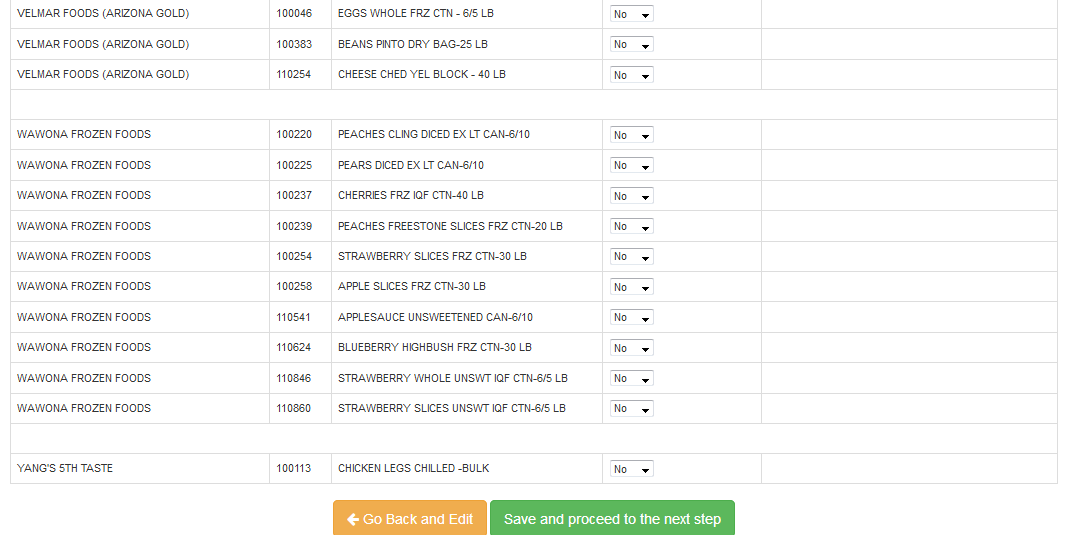 Step 7 - Confirmation
Step 7 - Confirmation
SY2019-20 USDA Foods Survey
Due 5:00PM 
Friday February 22, 2019
What did I request last year?
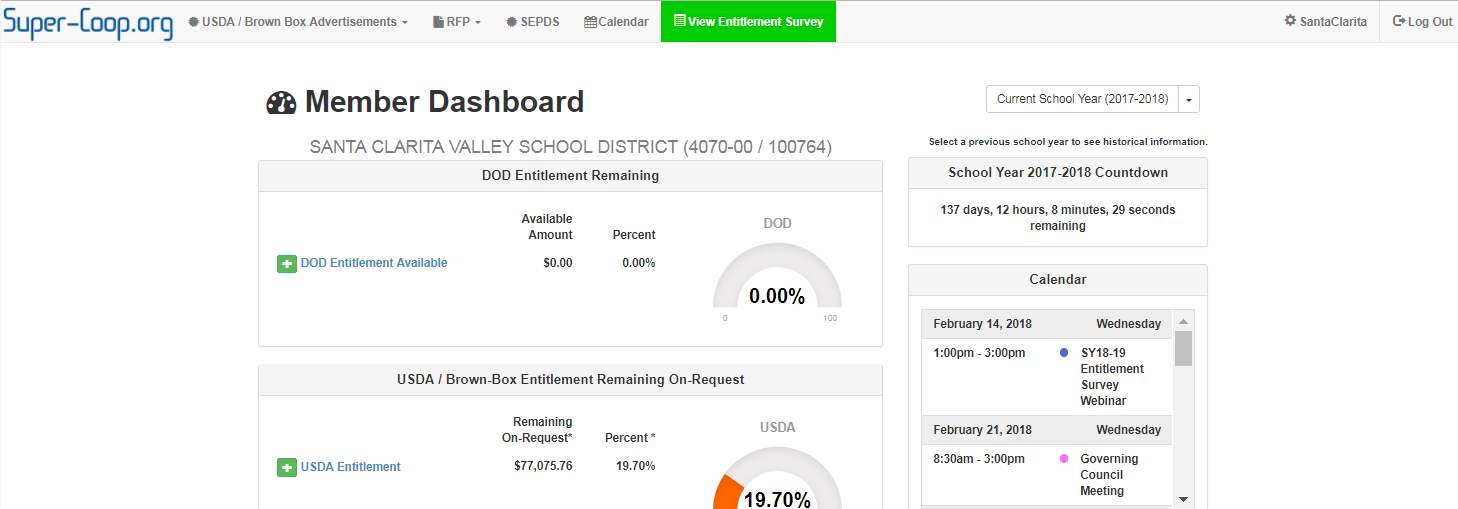 How do I know if pounds are available at a processor?
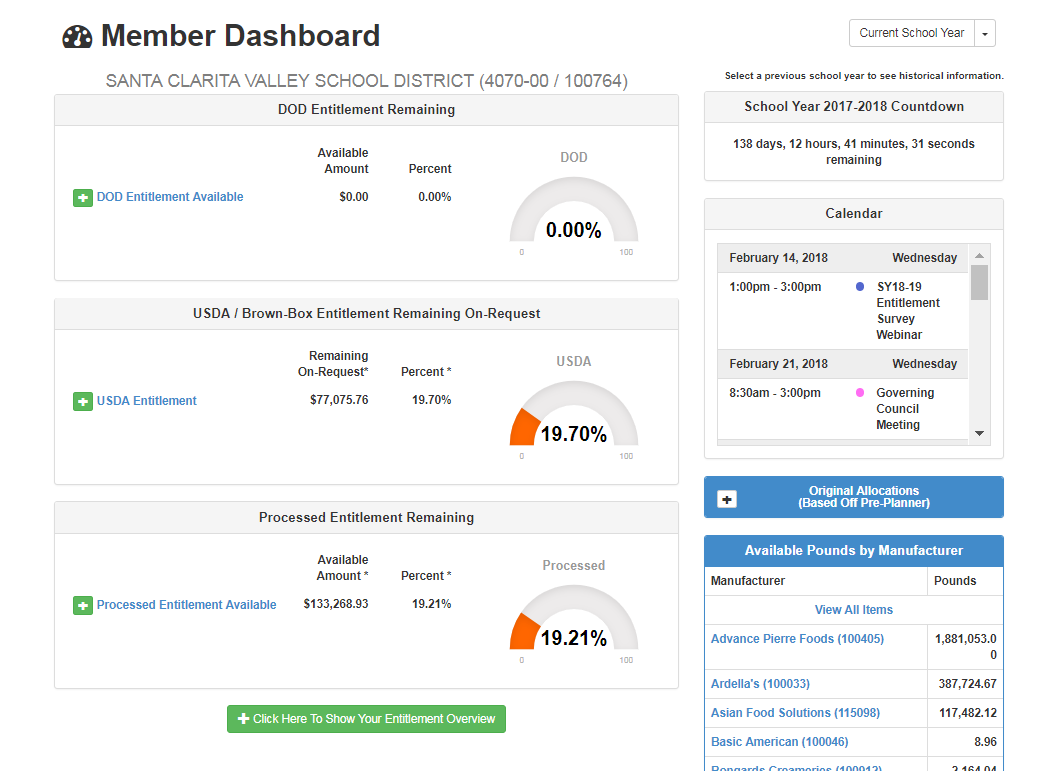 How do I know if pounds are available at a processor?
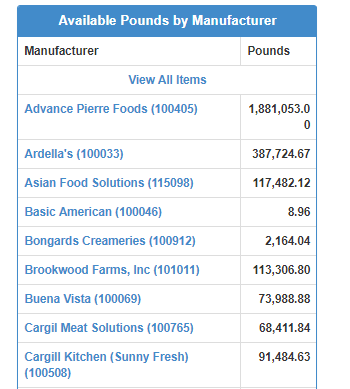 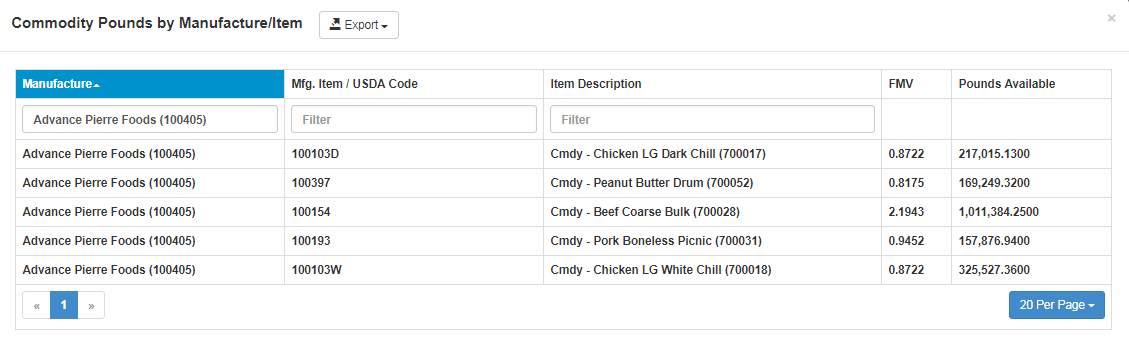 How do I know what Brown Box is coming?
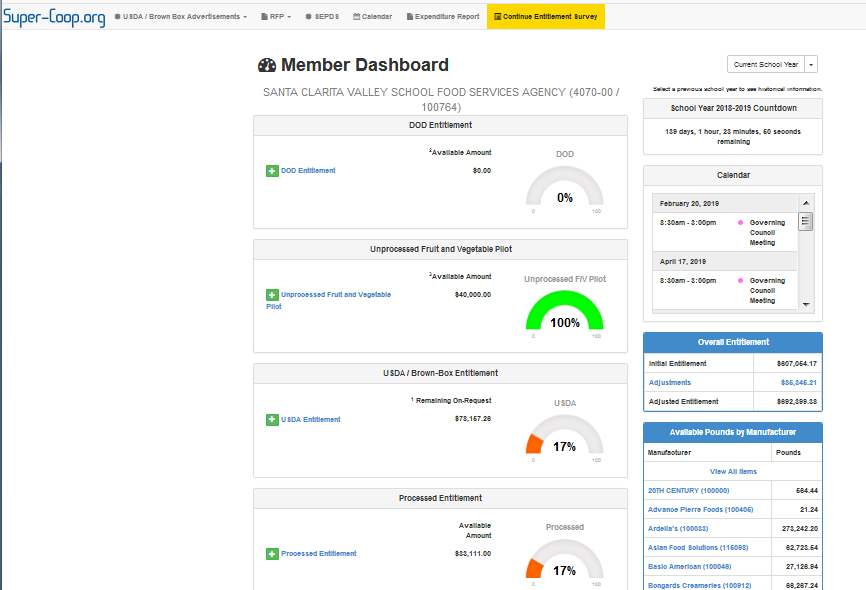 How do I know what Brown Box is coming?
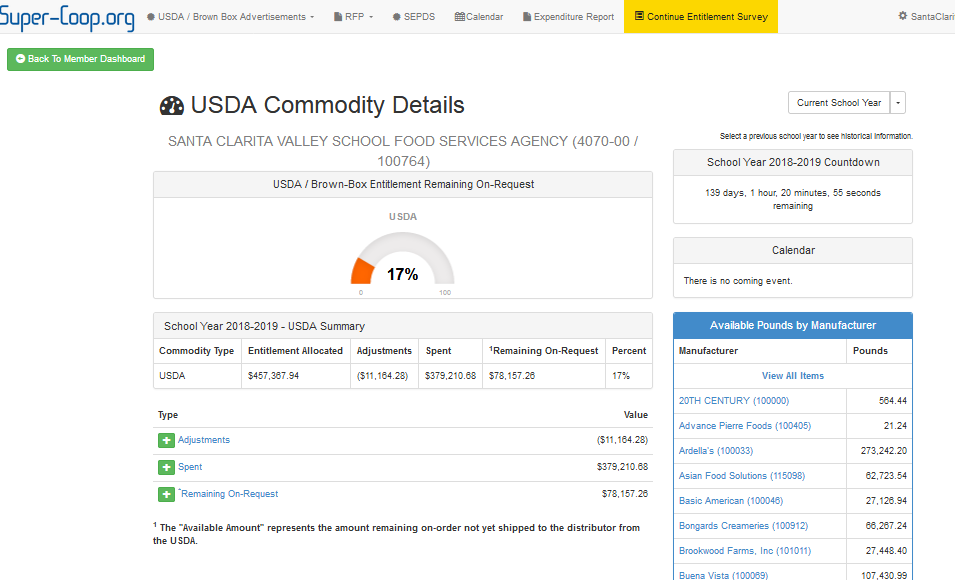 How do I know what Brown Box is coming?
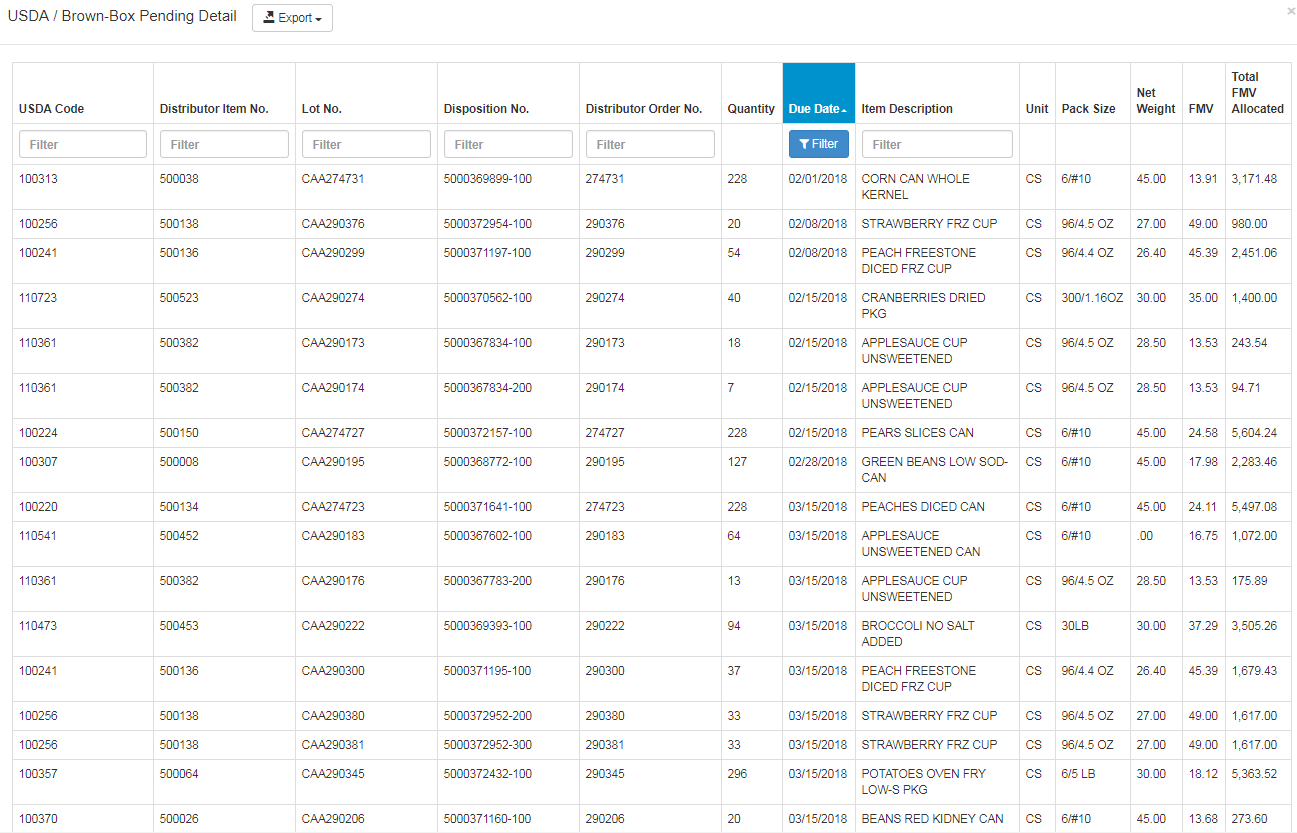 How do I know what Brown Box is in inventory at Gold Star?
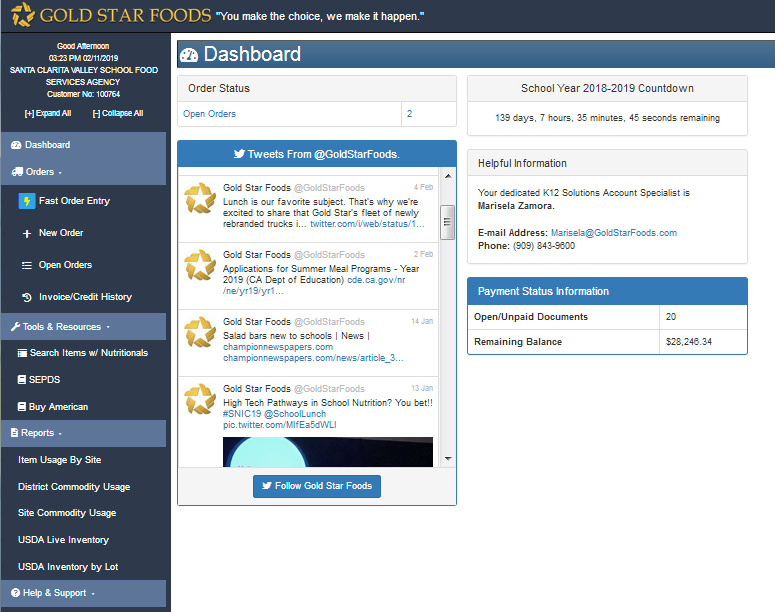 How do I know what Brown Box is in inventory at Gold Star?
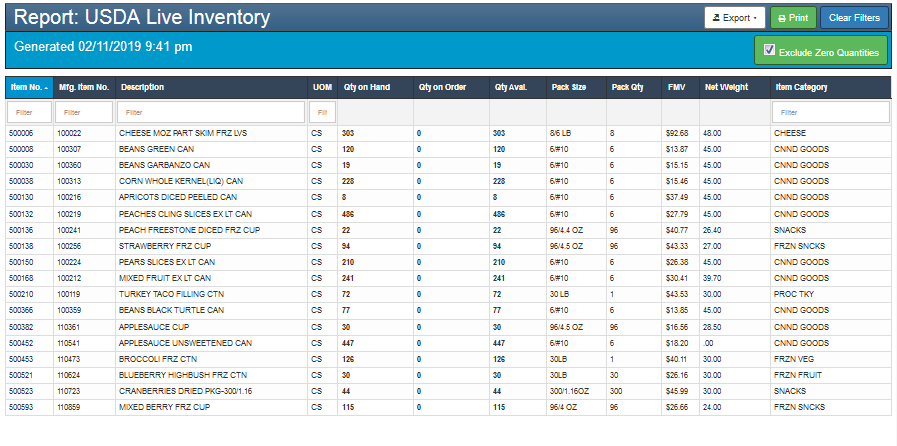 How do I Know when I will begin paying storage charges?
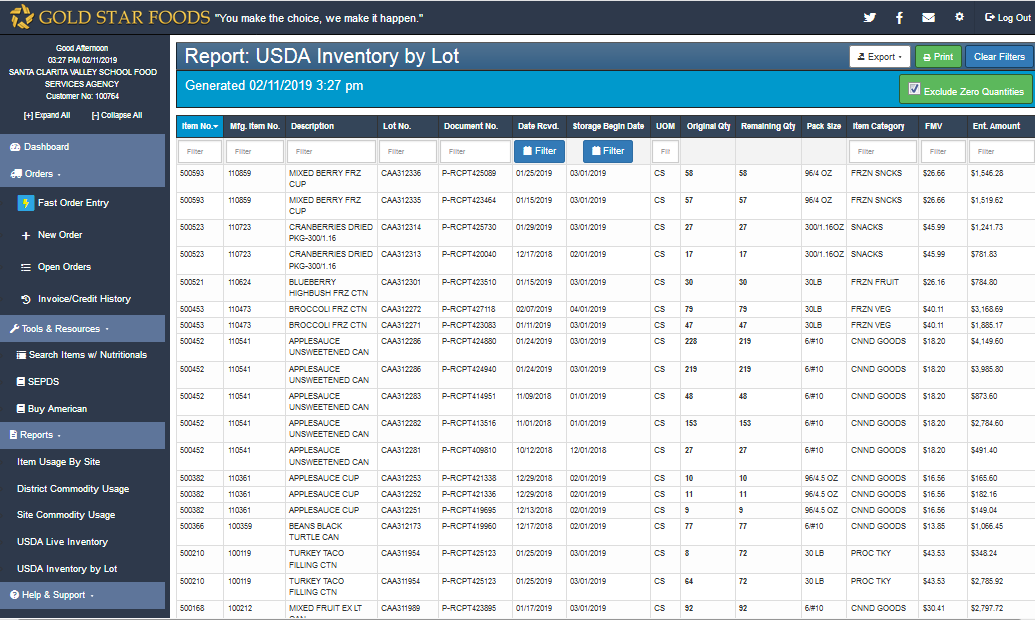 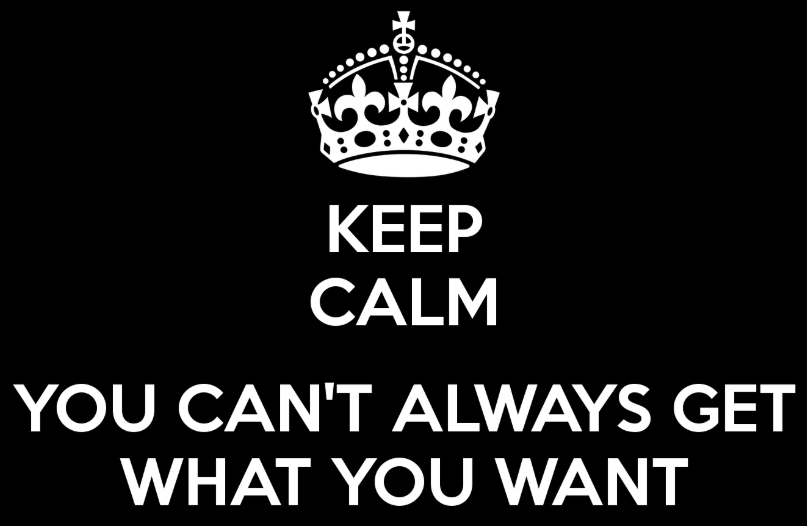 When you want it
Lynnelle GrumblesLead AgencySanta Clarita Valley School Food Services AgencyLGrumbles@scvsfsa.net(661) 295-1574 x103Cynthia BarceloSuper Co-Op AdministratorGold Star Foods/Super Co-OpCynthiaBarcelo@Super-Coop.org(909) 843-9600 x770